«Дымковская игрушка своими руками»
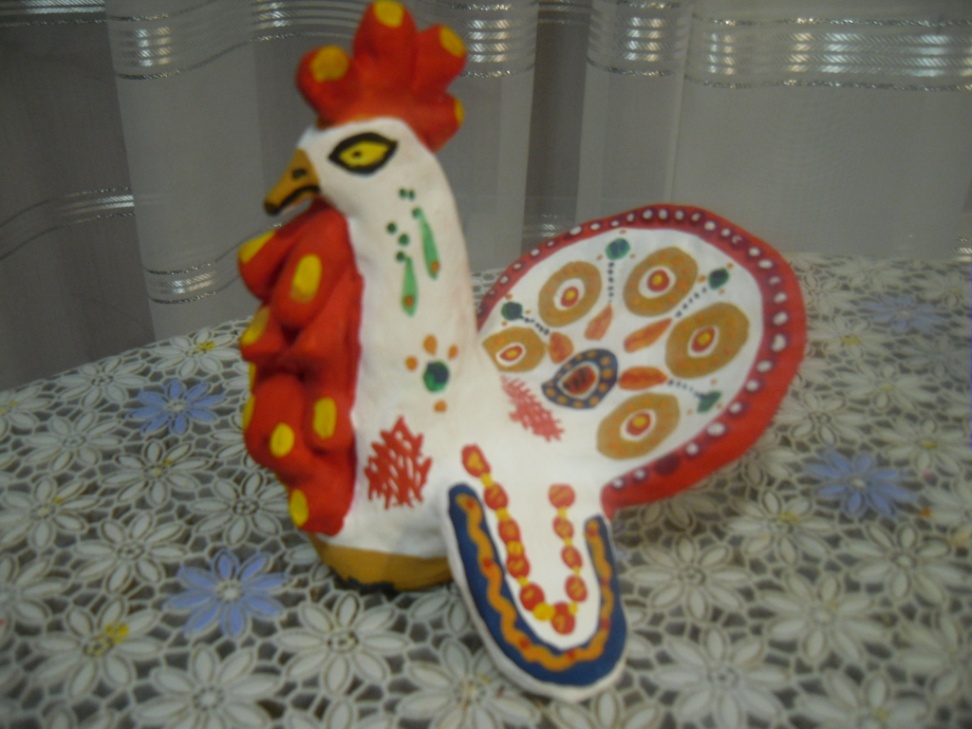 Мастер-класс подготовила
Воспитатель МБДОУ детский сад № 519
Жаркова С.И.
Мастер класс рассчитан для всех, кто увлекается лепкой и любит создавать красивые изделия своими руками.
Назначение игрушки  - демонстрационный материал для знакомства с промыслом русского народа.
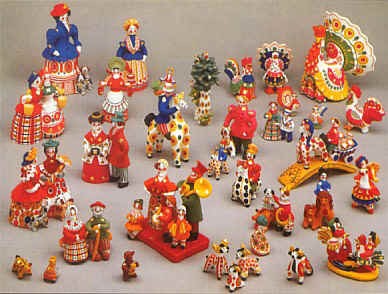 «Дымка», так ласково называют в народе дымковскую игрушку. Глядя на любую из них, с трудом сдерживаешь возглас восхищения. Эти изделия создаются в единственном экземпляре и не имеют серийного производства. Попробуйте и вы сделать такую вещь ручной работы по мотивам и опыту дымковских мастеров.
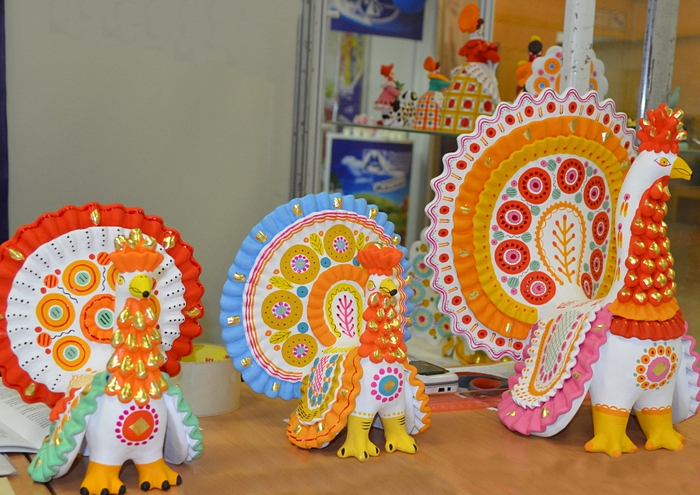 Для работы понадобятся:
Глина
Стек
Гуашь
Лак
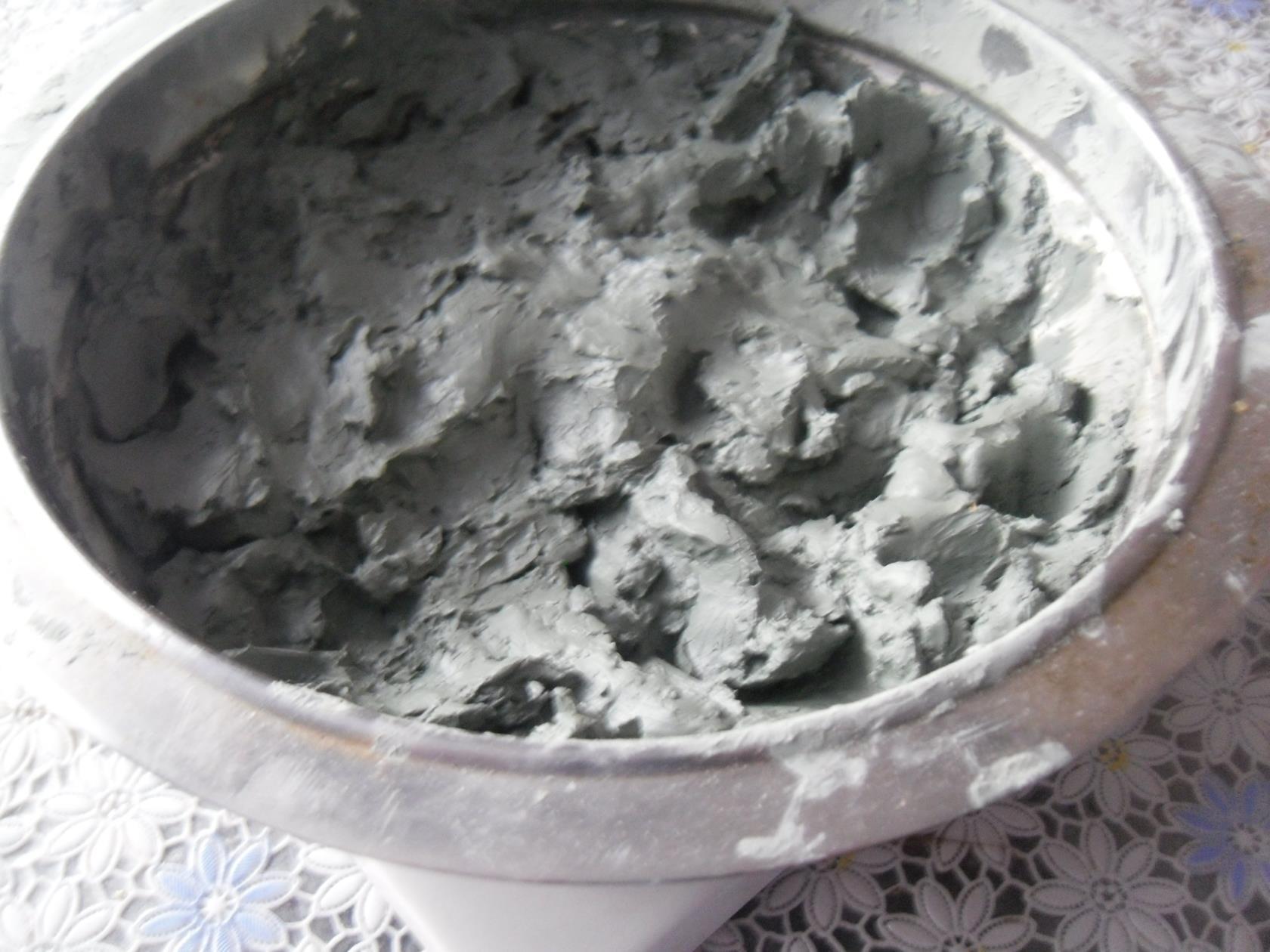 Приступаем к работе
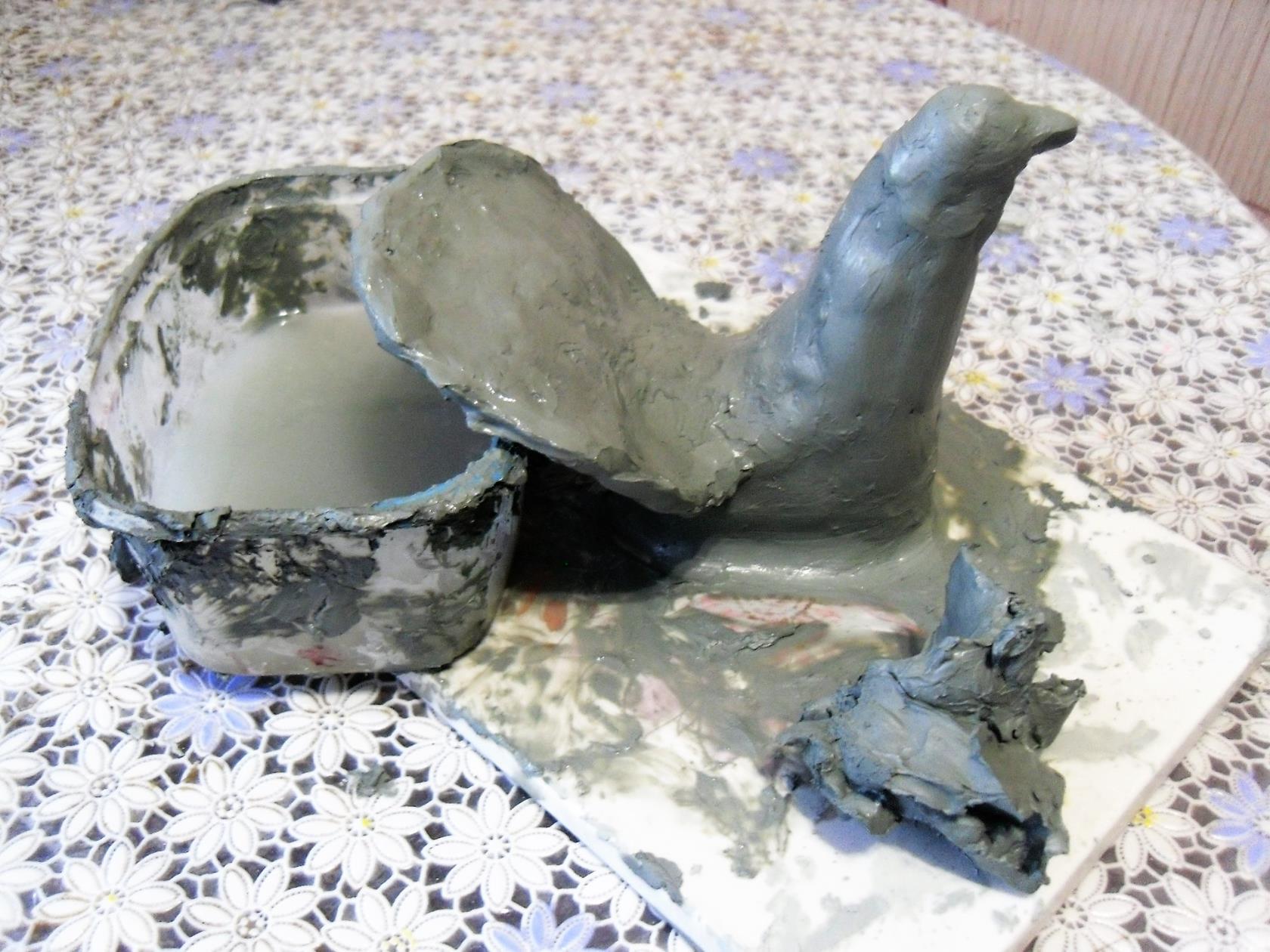 Шаг 1: смешиваем глину с водой до получения мягкой для лепки массы.
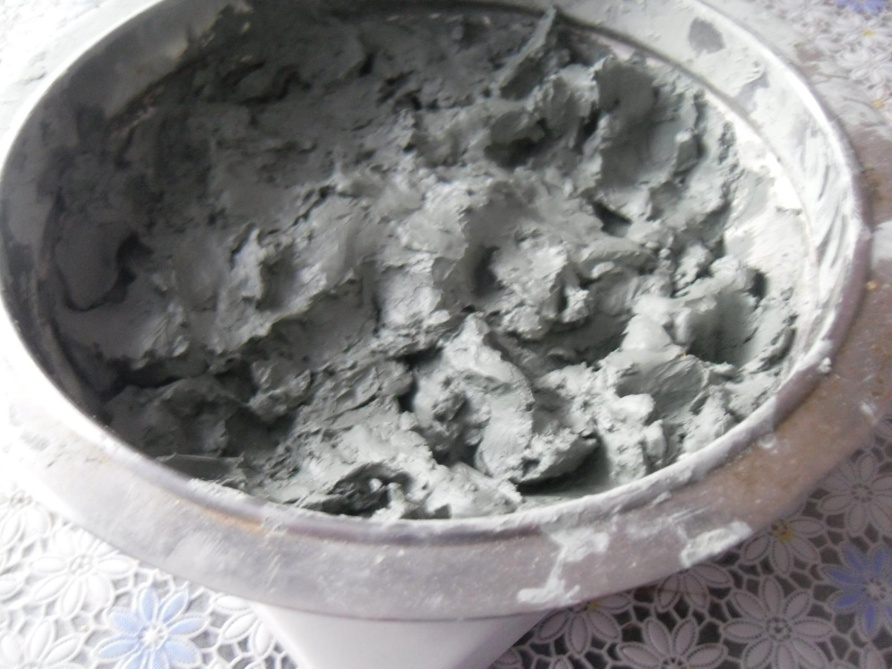 Шаг 2: Формируем основные детали – туловище, голову, хвост.
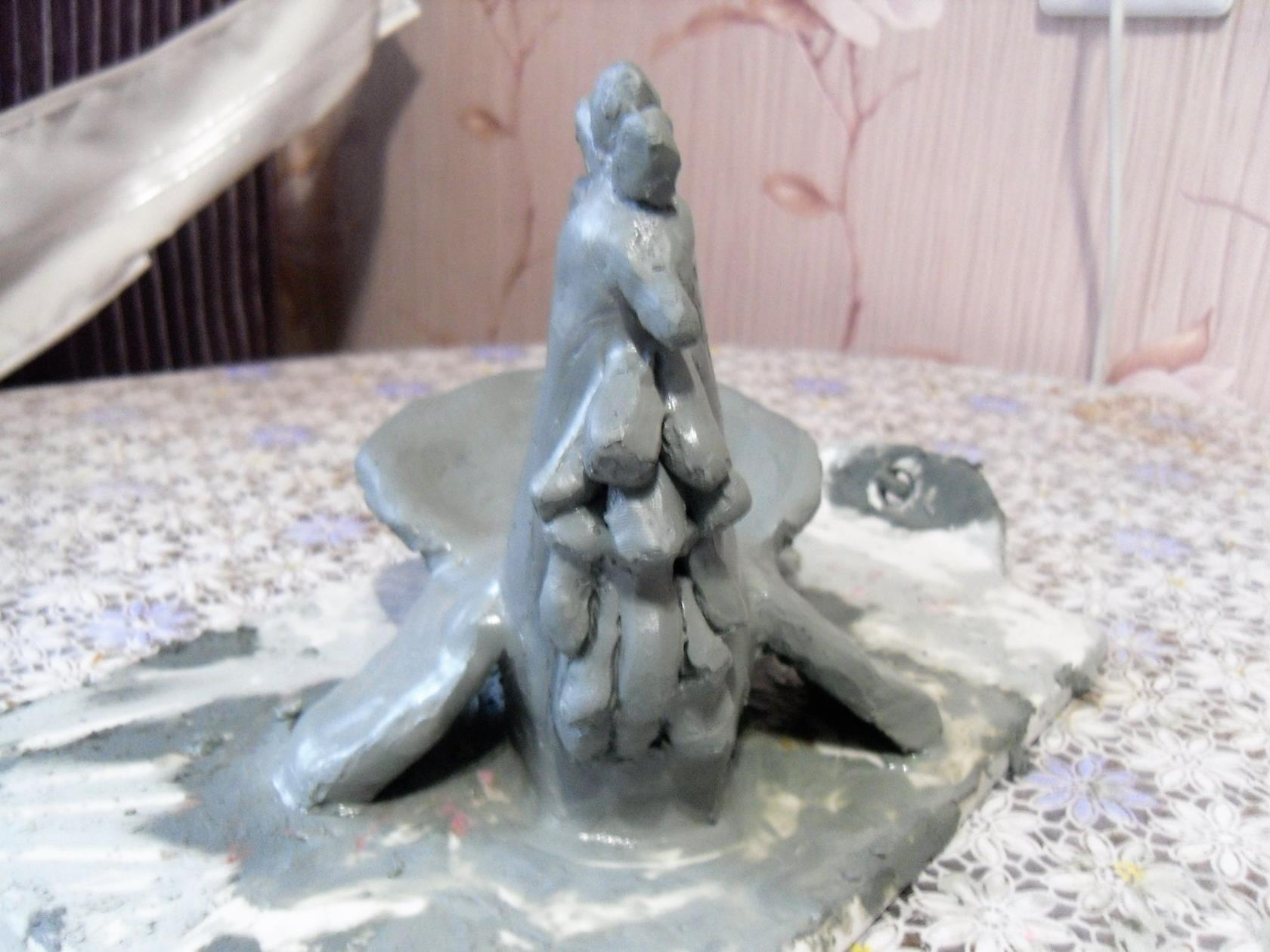 Шаг 3: Из двух овальных лепешек делаем крылья, тщательно примазываем их к туловищу сначала снизу, затем сверху
Шаг 4: Делаем детали: гребень, бородку из «капелек» глины, начиная с нижнего ряда, постепенно подходя к клюву.
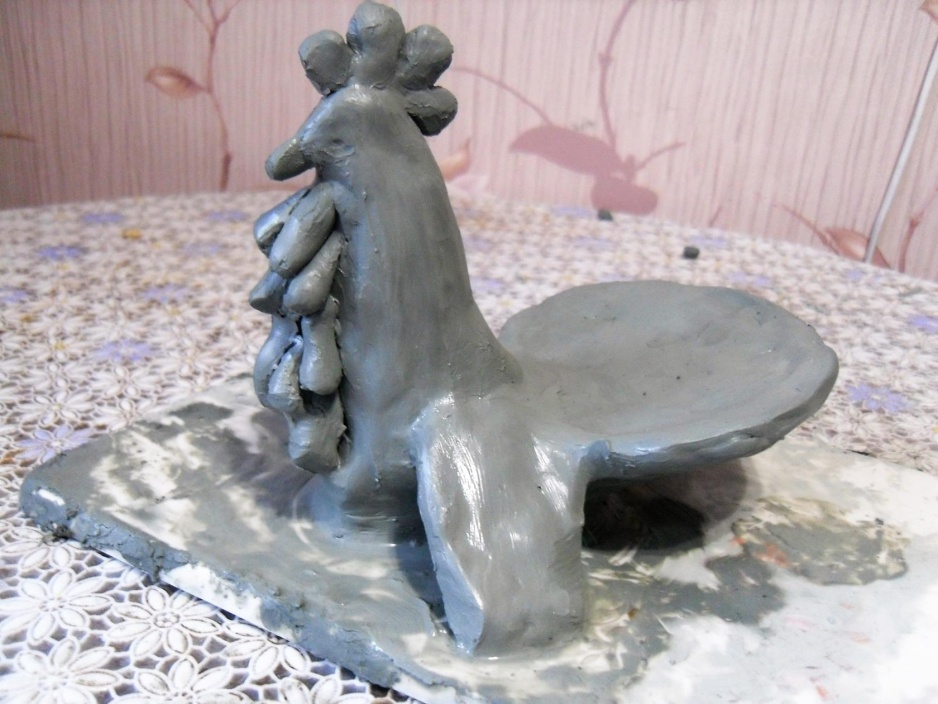 Шаг 5: ждем полного высыхания нашей фигурки
Шаг 6: покрываем  петуха белой гуашью или белилами
Приступаем к раскрашиванию
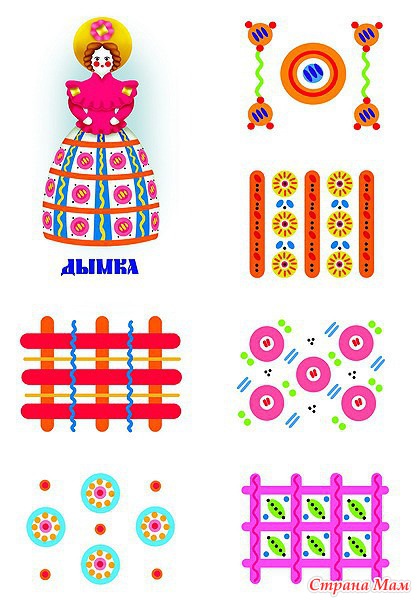 Основные элементы росписи -
Кружочки, клеточки, полоски 
Простой, казалось бы, узор, 
Но отвести не в силах взор.
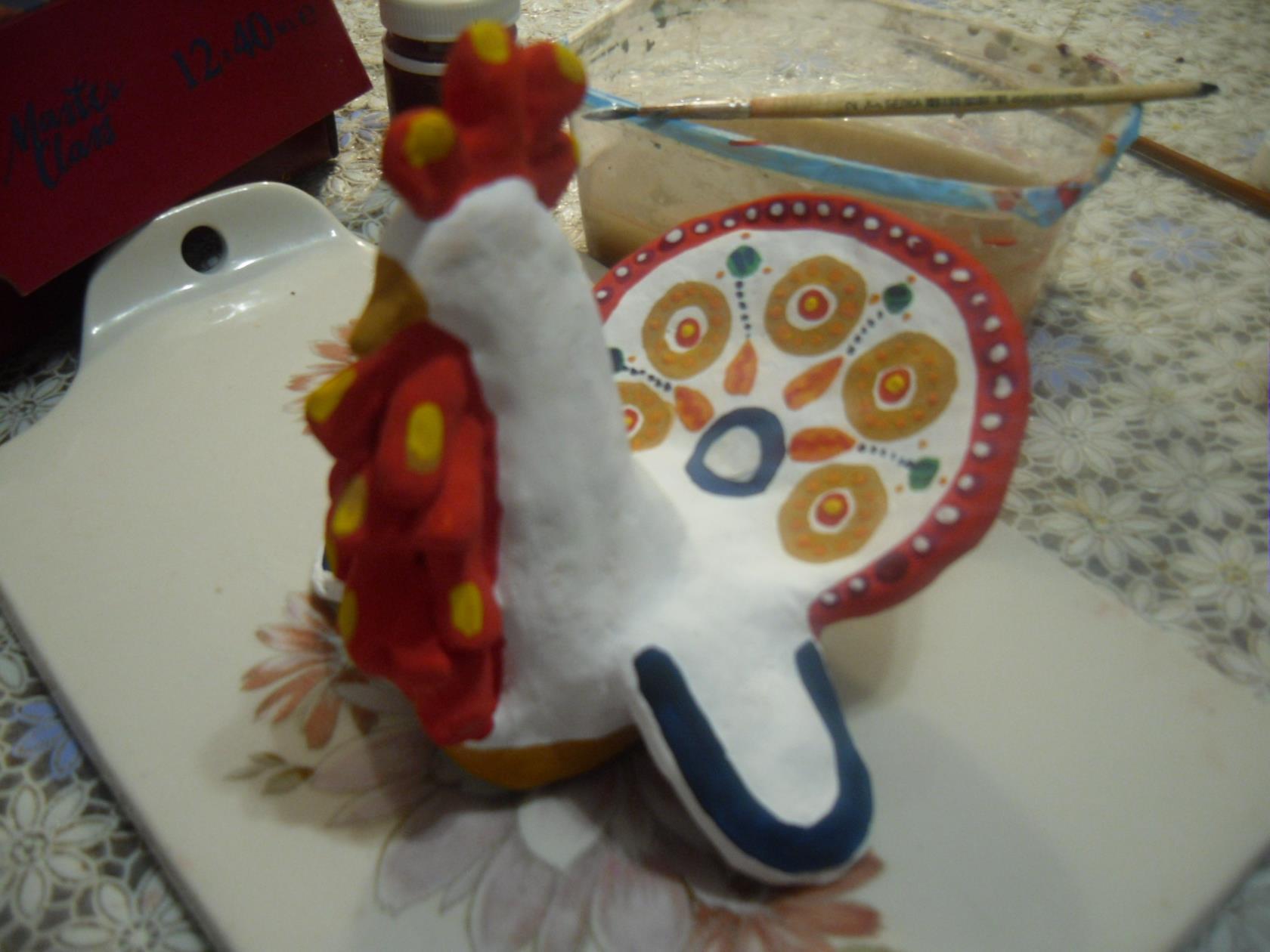 Последний шаг:  покрываем лаком
Удачного творчества!!!
Чем знаменито Дымково? -Игрушкою своей,В ней нету цвета дымного,Что серости серей.В ней что-то есть от радуги!От капелек росы...В ней что-то есть от радости,Гремящей как басы.Она глядит не прянично -Ликующе и празднично!В ней молодость — изюминка!В ней удаль и размах...Сияет охра с сурикомНа всей земле в домах.Сияет охра с суриком,Чтоб всем светло не сумрачно И злость и хмурость льдинкою Без всякого следа Пусть под улыбкой Дымково Растают навсегда!(В.Фофанов)